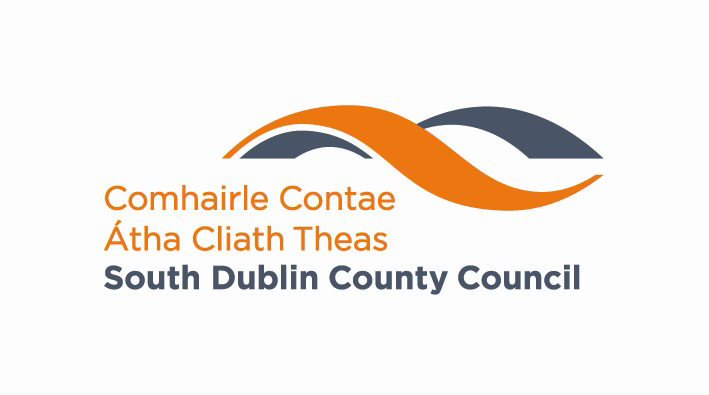 South Dublin Sports Pitch Strategy – Action Plan
Strategic Policy Committee
February 2020
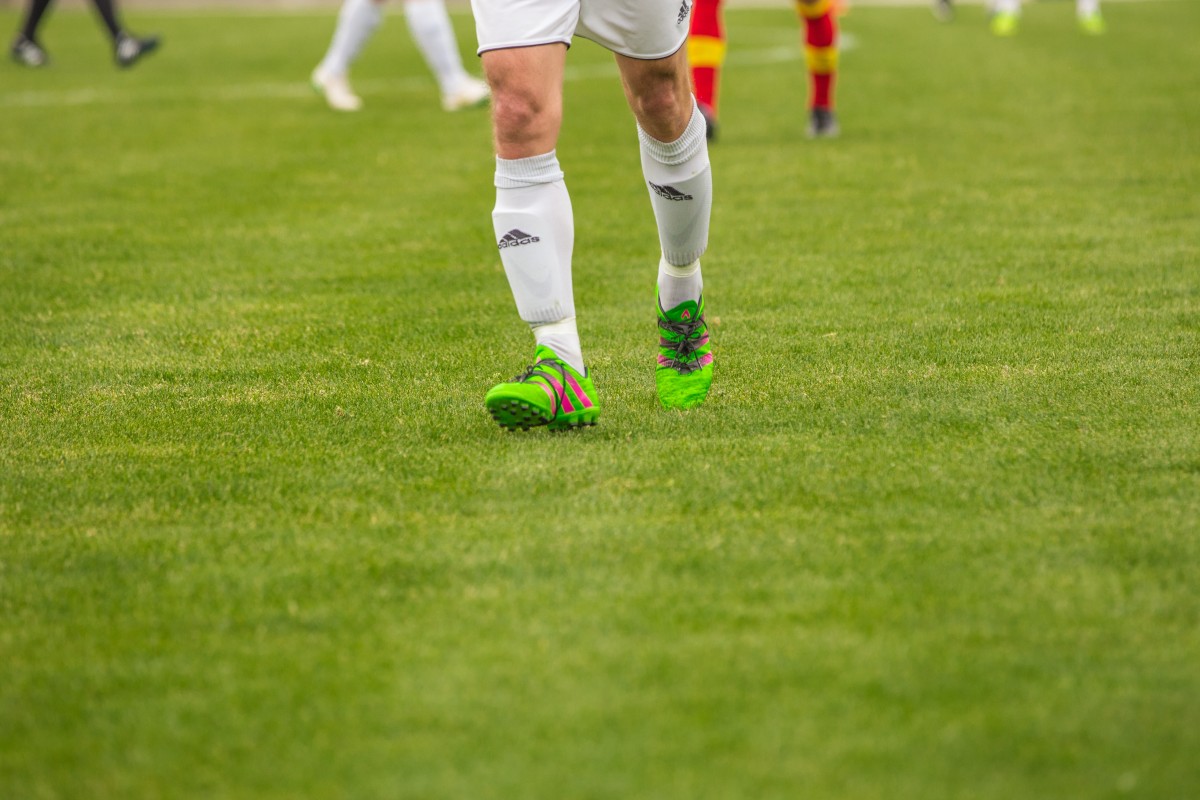 SPORTS PITCH STRATEGY:5 ACTIONS TO OPTIMISE  CAPACITY
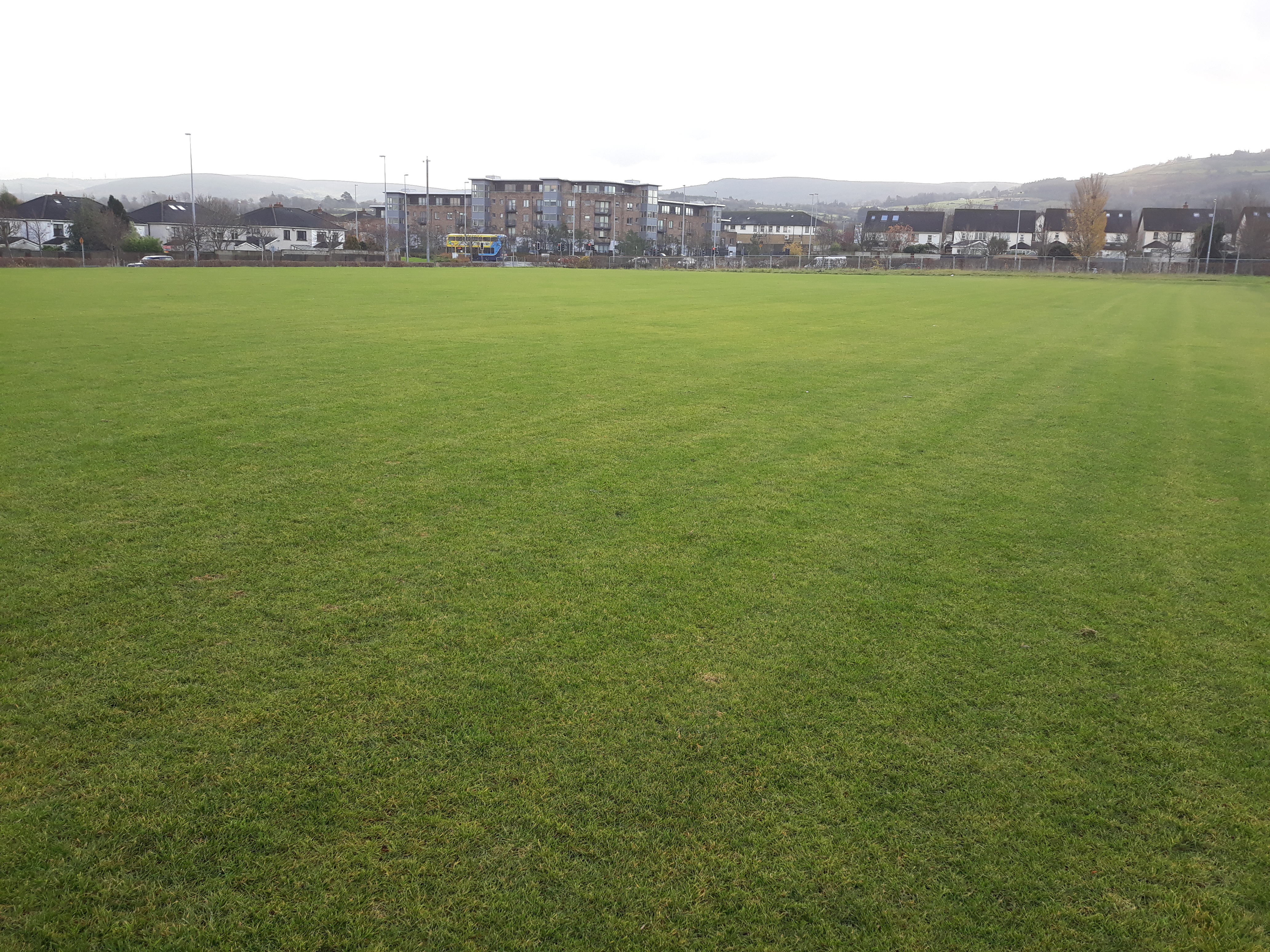 Maintenance of existing pitches:
[Speaker Notes: The maintenance of pitches is important in terms of increasing capacity as it impacts on the quality of the pitch. 
By improving the quality of pitches, the playing capacity of each pitch is increased allowing it to accommodate more matches.
If improvements are made to the current pitches in terms of drainage or maintenance regimes this will improve the carrying capacity of each pitch and the overall supply within the area. This means that pitches will suffer less wear and tear and allow more matches throughout the season without a detriment to the surface.]
Develop a revised allocation model in association with on-line booking system:
[Speaker Notes: As per slide]
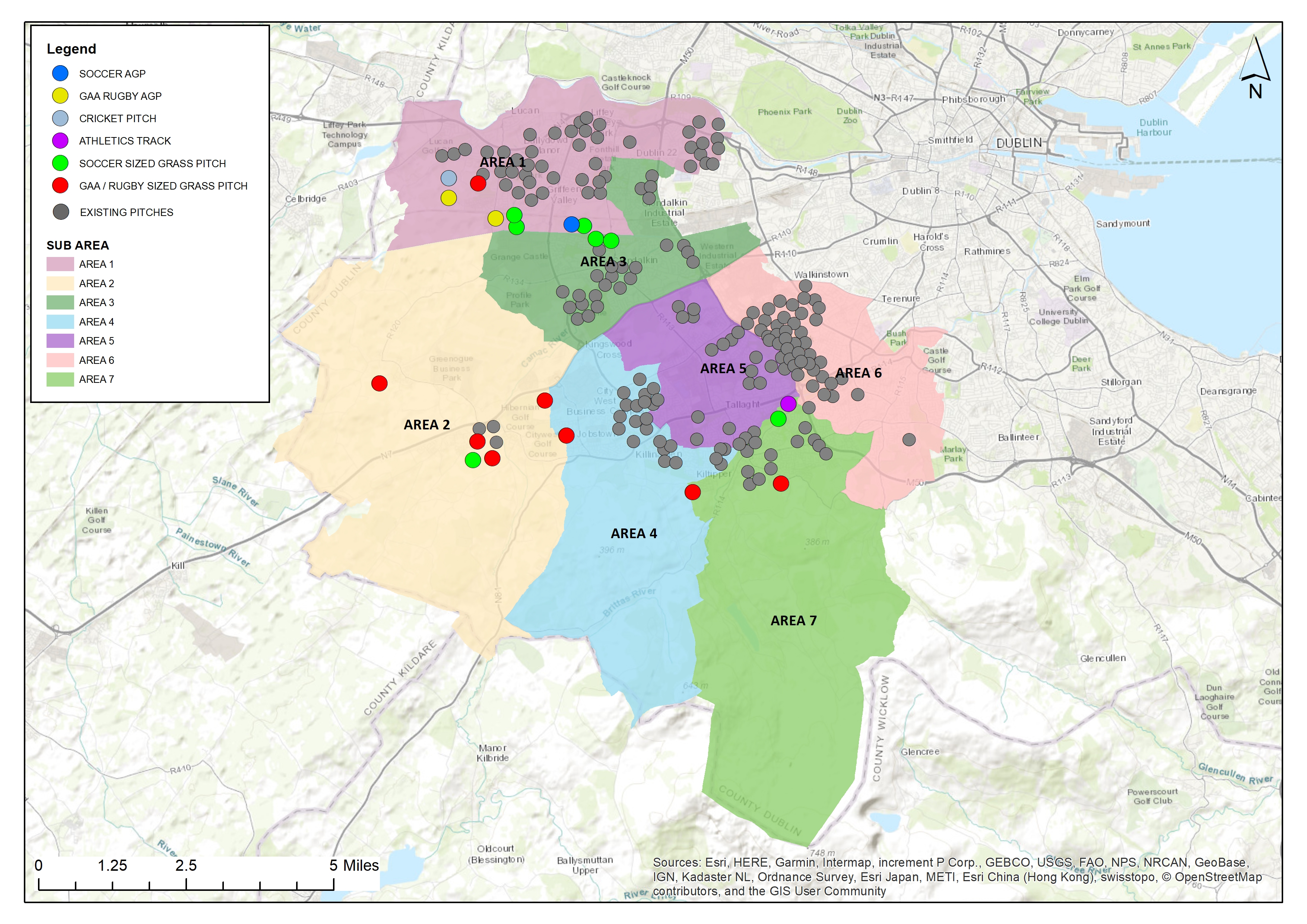 Meet the need for new pitch provision in areas of population growth
[Speaker Notes: Dodder Valley Mt Carmel: (1 athletics track, 1 soccer pitch)
Adamstown SDZ parks (1 multi sport sized AGP, 1 GAA pitch, 1 cricket pitch)
Clonburris SDZ parks (1 multi sport sized AGP, 1 soccer sized AGP, 5 soccer pitches)
Kiltipper Park Phase 2 (Draft plan: 1 GAA sized pitch) 
Fortunestown LAP area (1-2 pitches) 
Firhouse/ Ballycullen LAP area (1 GAA sized pitch)
Newcastle LAP area (1 small sized pitch)
Rathcoole area (3-4 pitches in conjunction with GAA)]
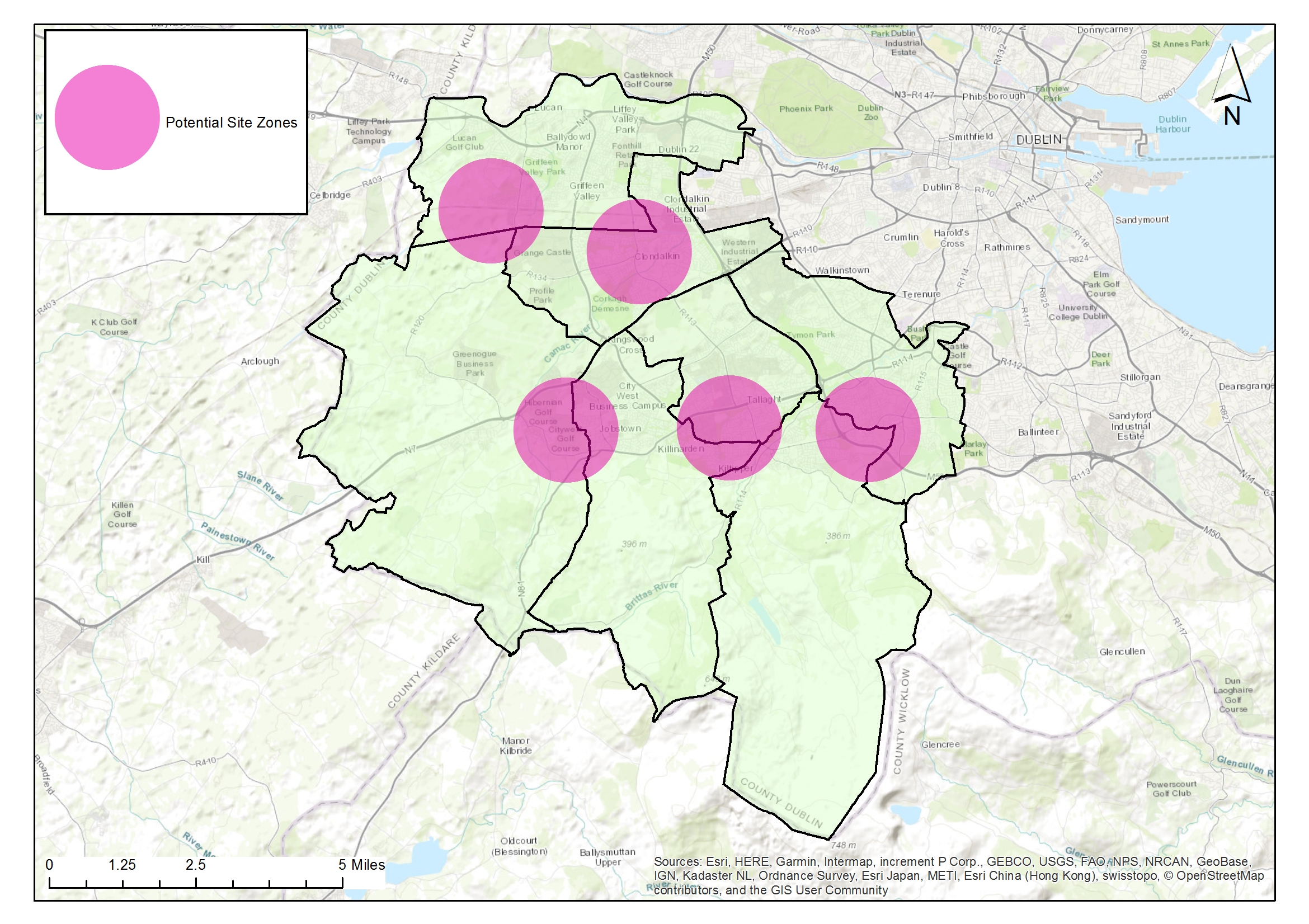 Provide 3-5 Artificial Grass Pitches (AGPs) to increase provision, usage and provide for training need.
AGPs:
Adamstown SDZ
Clonburris SDZ
Fortunestown LAP area / Rathcoole/ Newcastle area
Tallaght LAP
Ballycullen /  Firhouse LAP

€3million provided within 2019-2021 capital budget for Astro Programme
[Speaker Notes: As per slide]
Ancillary facilities
[Speaker Notes: As per slide]